New version rule after 2023,July
Old version rule before 2023,July
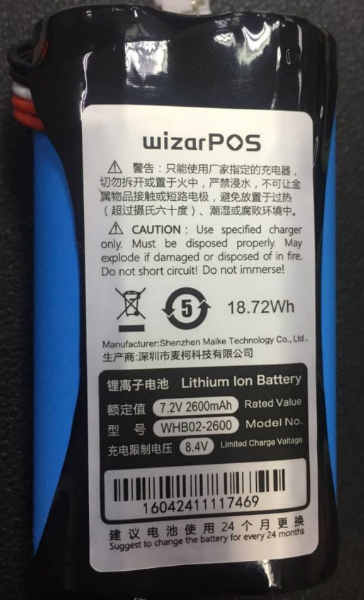 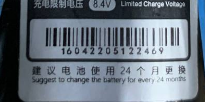 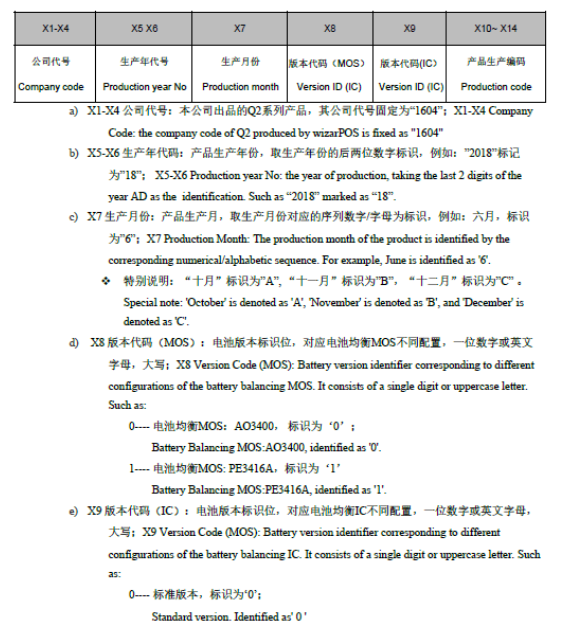 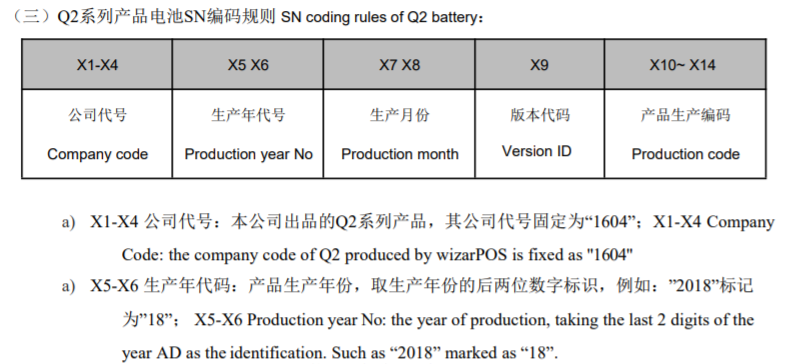